Effect of Sildenafil on Clinical Outcomes in Patients with Corrected Valvular Heart Disease and Residual Pulmonary Hypertension.

The Sildenafil for Improving Outcomes after Valvular Correction (SIOVAC) Trial.


Javier Bermejo, on behalf of the SIOVAC investigators
There are no potential conflicts of interest to disclose
Objective
To determine whether chronic treatment with sildenafil improves clinical outcomes in patients with successfully corrected valvular heart disease.
Design
Academically-funded, multicenter, double-blind, placebo-controlled, parallel-group, randomized clinical trial. 18 tertiary public hospitals in Spain.
clinicaltrials.gov #: NCT00862043
The SIOVAC Design
Inclusion Criteria:
Full successful correction of primary VHD
1 month clinical stability
Exclusion Criteria:
Prosthesis or valvular dysfunction
SBP < 90 mmHg
Previous MI or stroke
Significant liver or renal insufficiency
Established contraindications to sildenafil
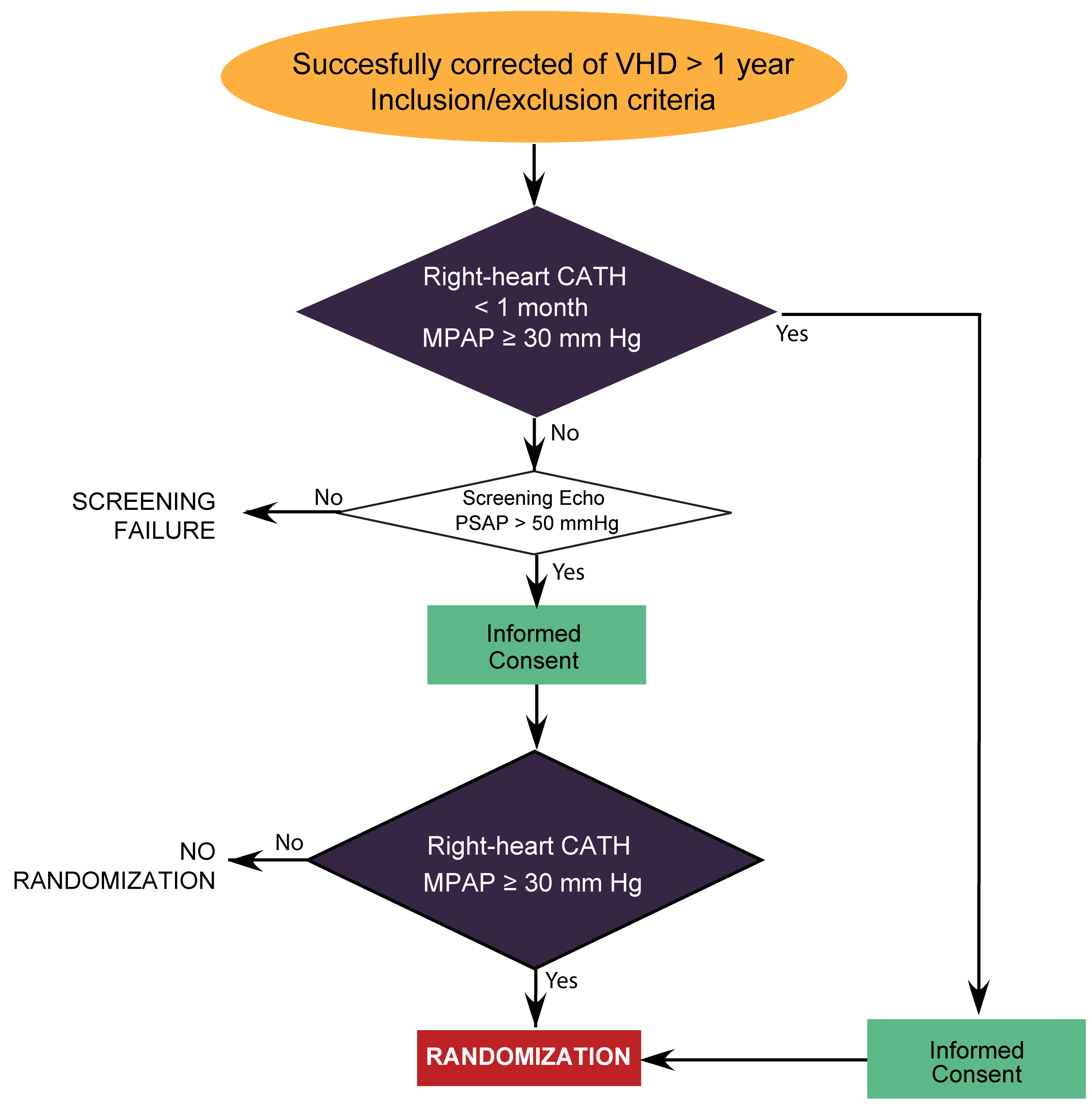 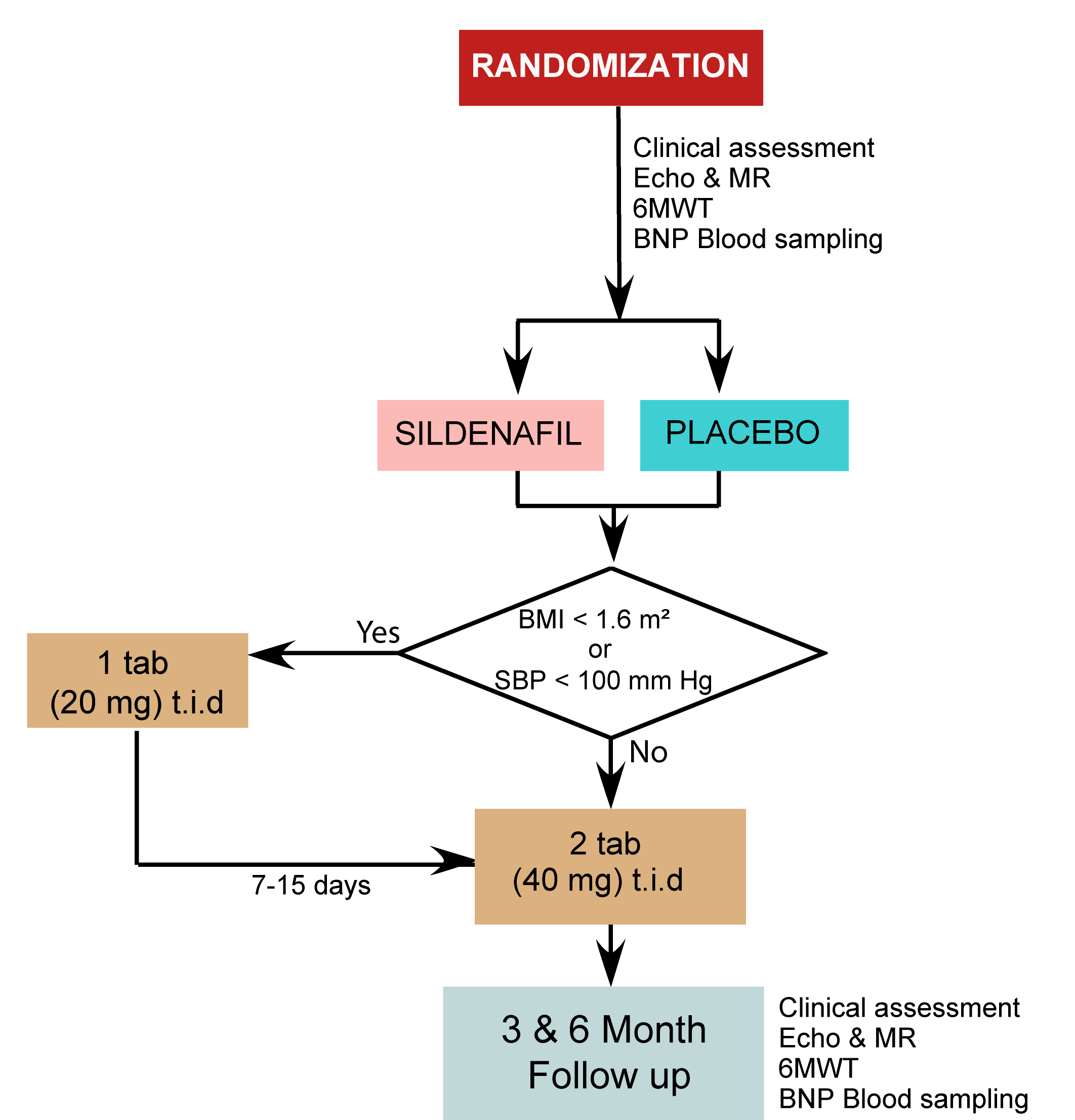 [Speaker Notes: Ask RY for source file]
The SIOVAC Trial
Primary endpoint:
COMPOSITE CLINICAL SCORE
Unchanged
Worsened: death, hospital admission for heart failure (HF), worsening functional class, or significant worsening in global self-assessment.
Improved: improvement in functional class, or significant improvement in global self-assessment.
Key secondary endpoints: 
time to a major clinical event (death or HF admission)
number of HF admissions
other functional (BNP, 6MWT) and imaging (ultrasound, MR)
The SIOVAC Trial
23
1
e
n
r
o
ll
e
d
31
P
H
n
o
t
c
o
n
fi
r
m
e
d
20
0
r
a
nd
om
i
z
e
d
10
4
a
ss
i
gn
e
d
t
o SILDENAFIL
9
6
ass
i
gn
e
d
t
o PLACEBO
104
t
r
e
a
t
e
d
w
i
t
h
96
t
r
e
a
t
e
d
w
i
t
h
s
il
d
e
n
a
fi
l
(
S
a
f
et
y
S
et
)
p
l
a
c
e
b
o
(
S
a
f
et
y
S
et
)
101
w
i
t
h
d
a
t
a
t
o
95
w
i
t
h
d
a
t
a
t
o
a
d
j
ud
i
c
a
t
e
o
u
t
c
om
e
a
d
j
ud
i
c
a
t
e
o
u
t
c
o
m
e
(
F
u
ll
A
n
al
y
s
i
s
S
et
)
(
F
u
ll
A
n
al
y
s
i
s
S
e
t
)
80
w
i
t
h
o
u
t
m
a
j
o
r
82
w
i
t
h
o
u
t
m
a
j
o
r
p
r
o
t
o
c
o
l
d
e
v
i
a
ti
o
ns
p
r
o
t
o
c
o
l
d
e
v
i
a
ti
o
ns
(
P
e
r
P
r
o
t
o
c
o
l
S
et
)
(
P
e
r
P
r
o
t
o
c
o
l
S
et
)
1
9
d
i
s
c
o
n
ti
nu
e
d
t
r
e
a
t
m
e
n
t
1
1
d
i
s
c
o
n
ti
nu
e
d
t
r
e
a
t
m
e
n
t
6
A
d
v
e
rs
e
e
v
e
n
ts
4
A
d
v
e
rs
e
e
v
e
n
ts
2
L
a
ck
o
f
e
ffi
c
a
c
y
3
W
i
t
hd
r
e
w
c
o
n
s
e
n
t
1
P
r
o
t
o
c
o
l
d
e
v
i
a
ti
o
n
2
L
o
s
t
f
o
r
f
o
ll
o
w
-
u
p
3
W
i
t
hd
r
e
w
c
o
n
s
e
n
t
2
D
i
e
d
2
L
o
s
t
f
o
r
f
o
ll
o
w
-
u
p
2
D
i
e
d
8
5
c
om
p
l
e
t
e
d
s
t
ud
y*
8
5
c
om
p
l
e
t
e
d
s
t
ud
y
3
O
t
h
e
r
The SIOVAC Trial
Baseline Characteristics
Median (IQR)
The SIOVAC Trial
Medical History
Mitral: N= 182 (91%)
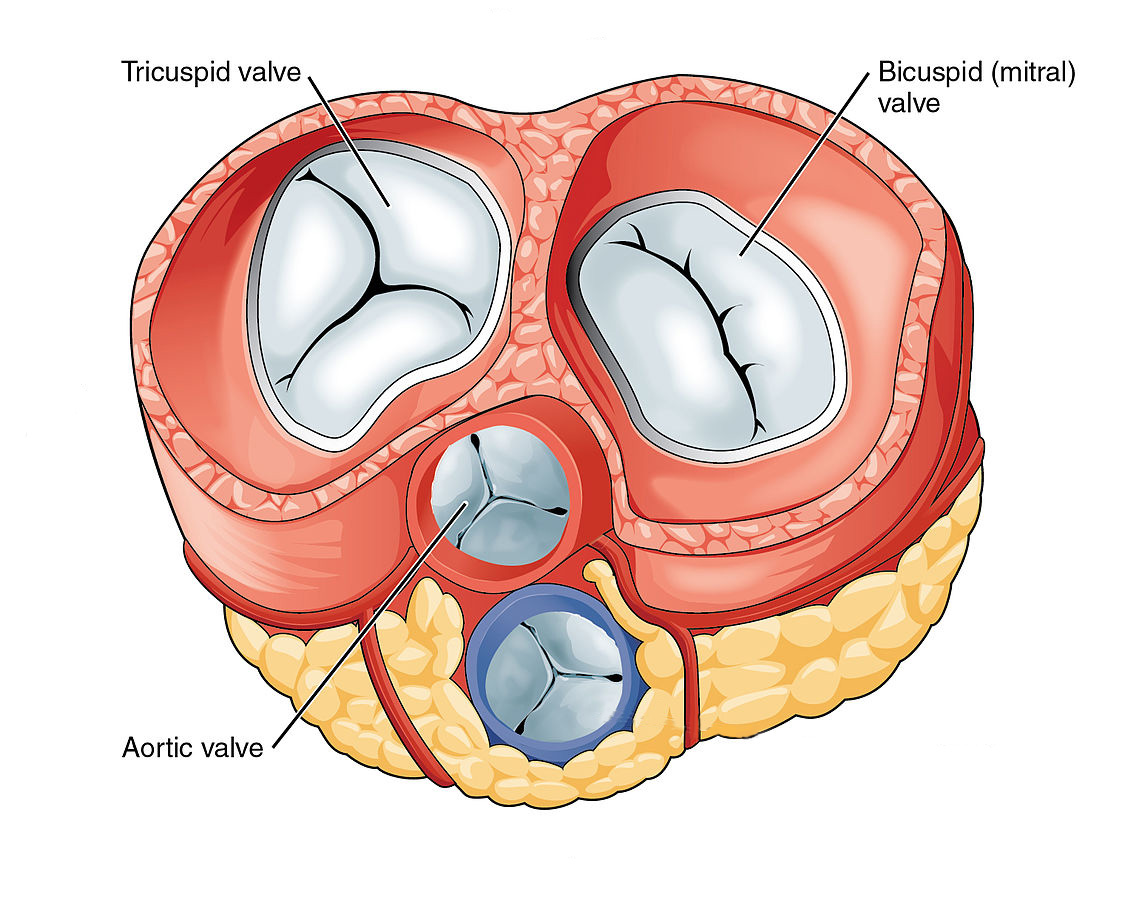 Tricuspid: N= 78 (39%)
N= 96  | N= 86
N= 40 | N= 38
Repair:
n= 22 (11%)
Replacement:
n= 160 (80%)
Aortic: N= 91 (45%)
N= 51 | N= 40
Reinterventions: N= 63 (31%)
Combined Surgery: N= 122 (61%)
Sketch by: OpenStax College - Anatomy & Physiology, Connexions Web site. http://cnx.org/content/col11496/1.6/ Jun 19, 2013
The SIOVAC Trial
Baseline Functional Status
& Medications
Median (IQR)
The SIOVAC Trial
Key Catheterization Data
Median (IQR)
The SIOVAC Trial
Main results
The SIOVAC Trial
PrimaryEndpoint
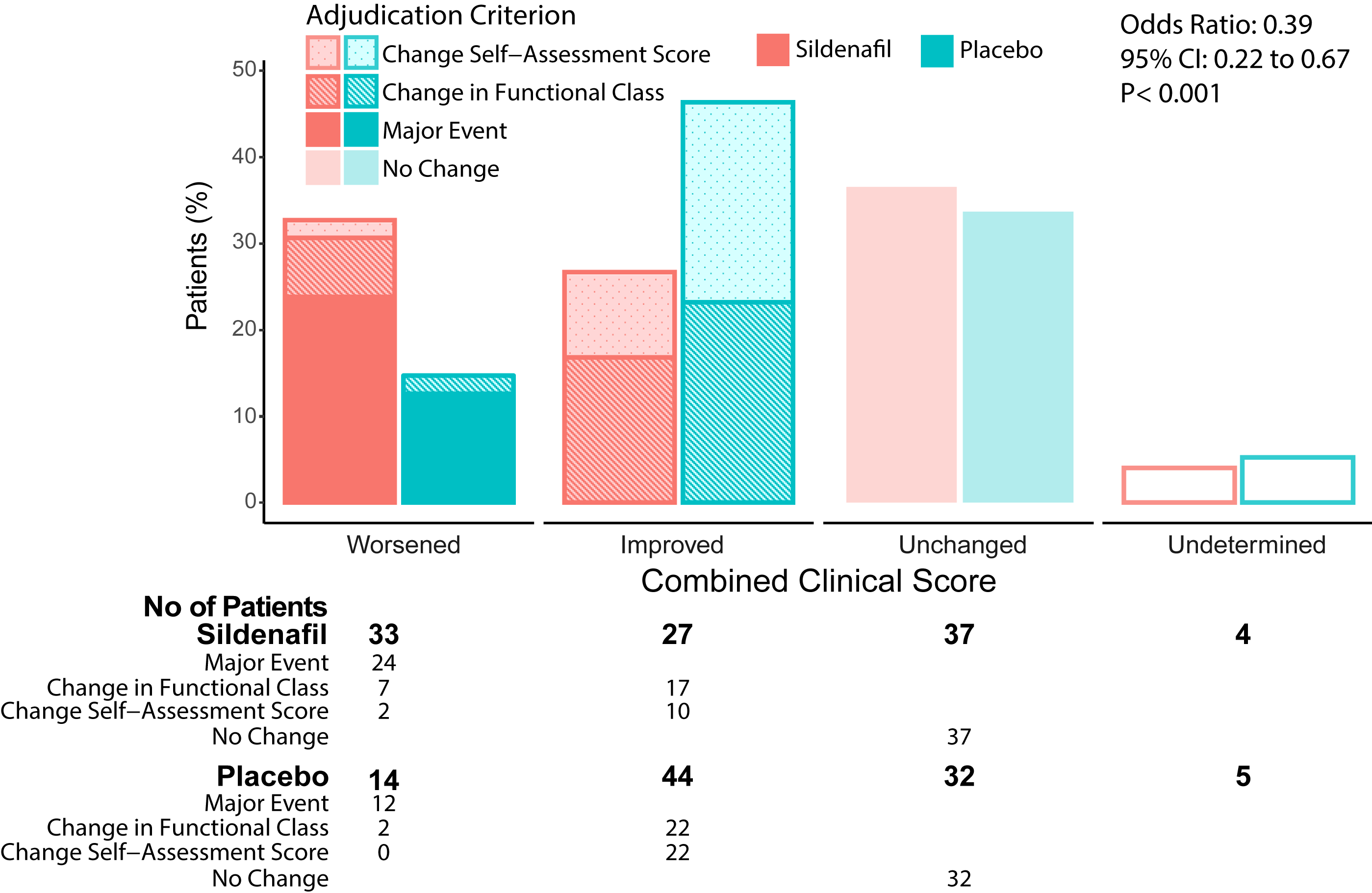 The SIOVAC Trial
Key Secondary Endpoints
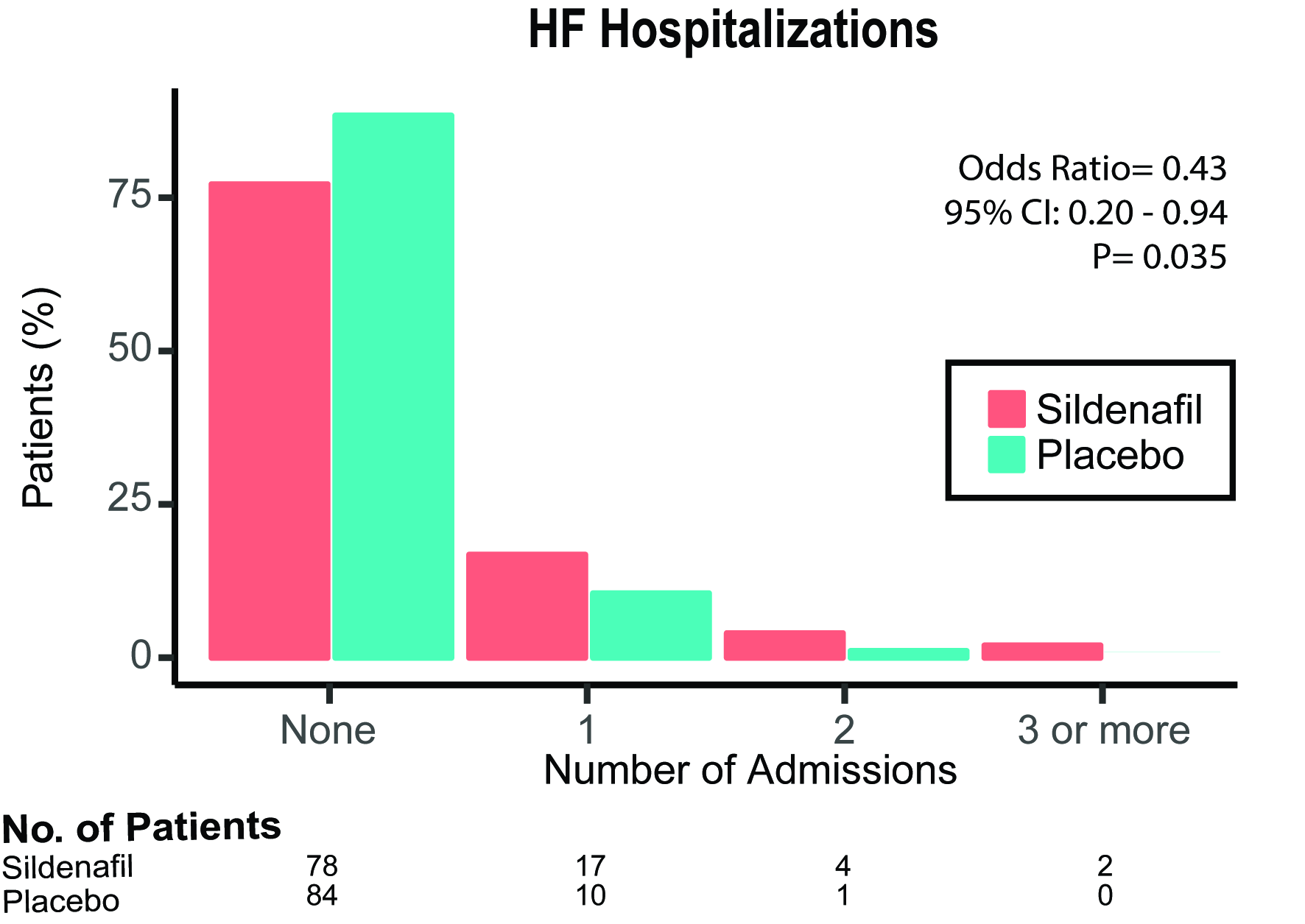 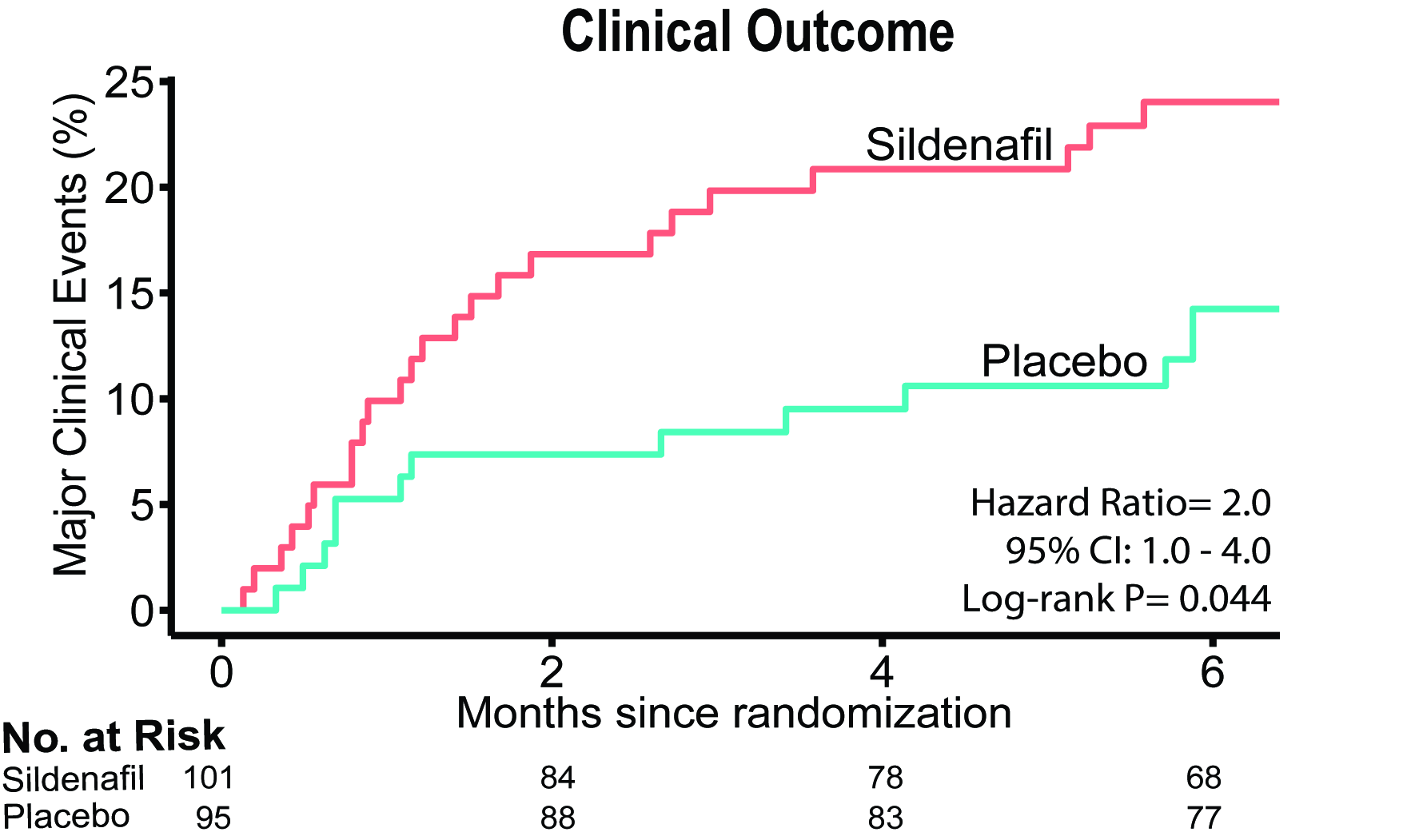 The SIOVAC Trial
Key Secondary Endpoints
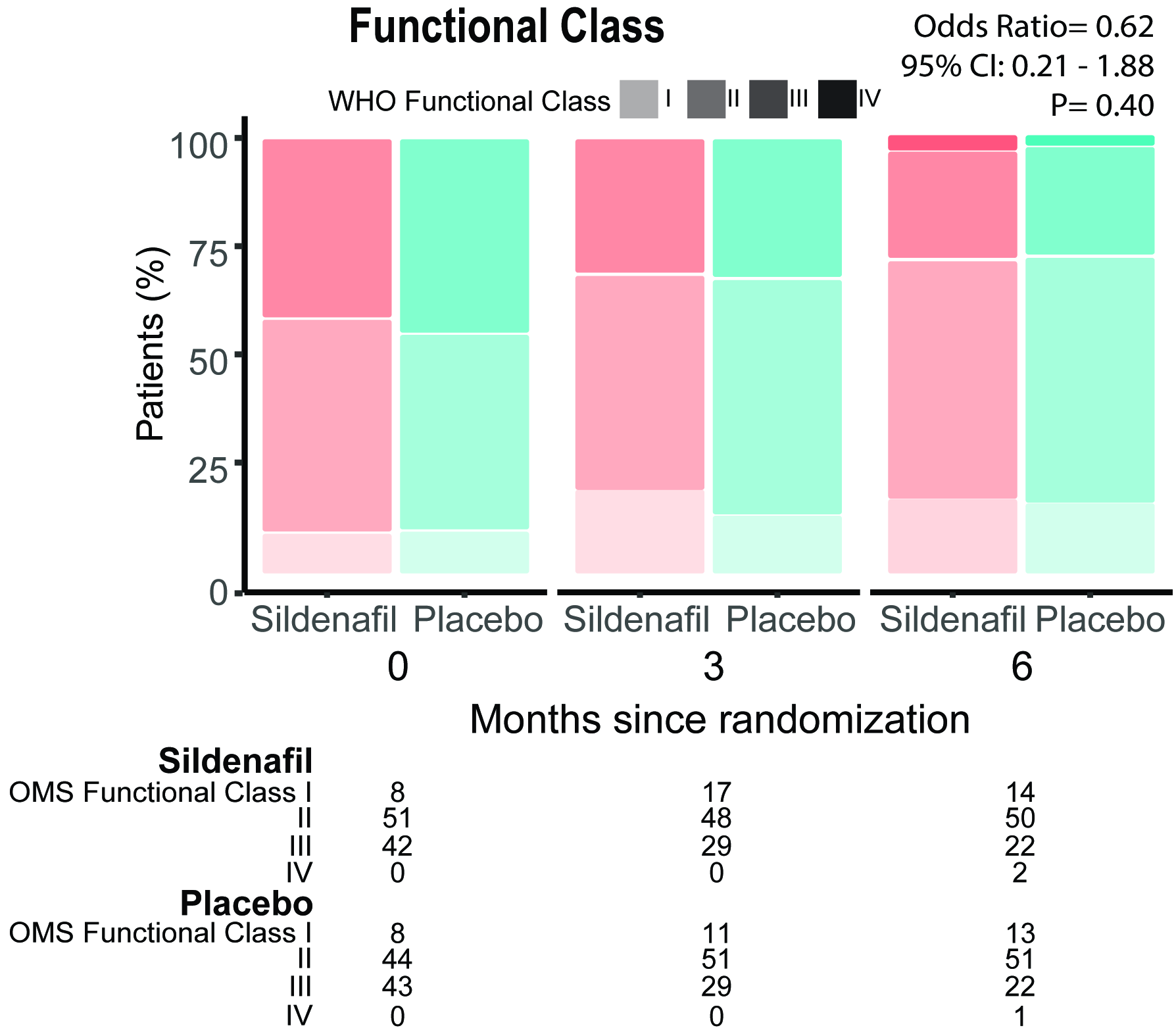 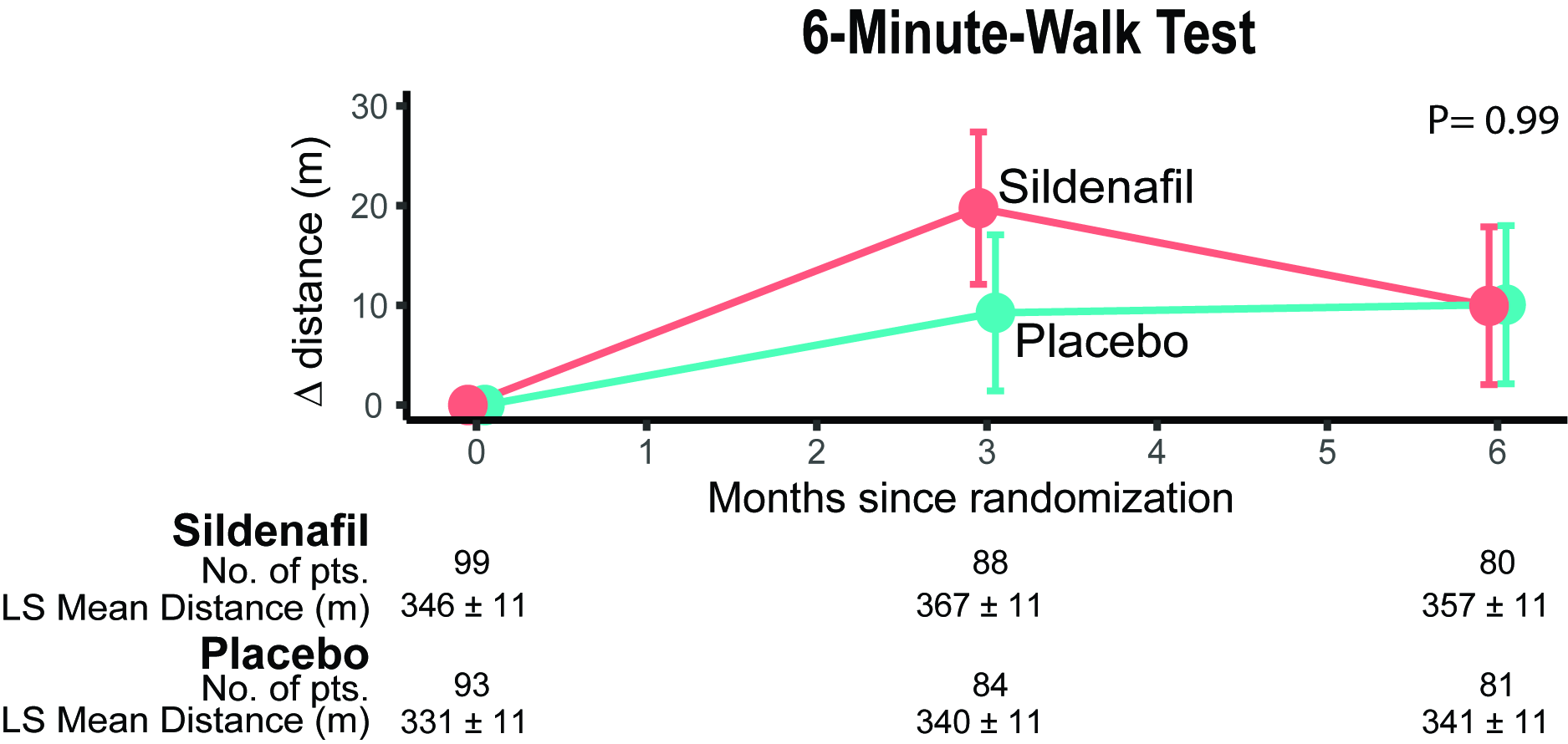 The SIOVAC Trial
MR
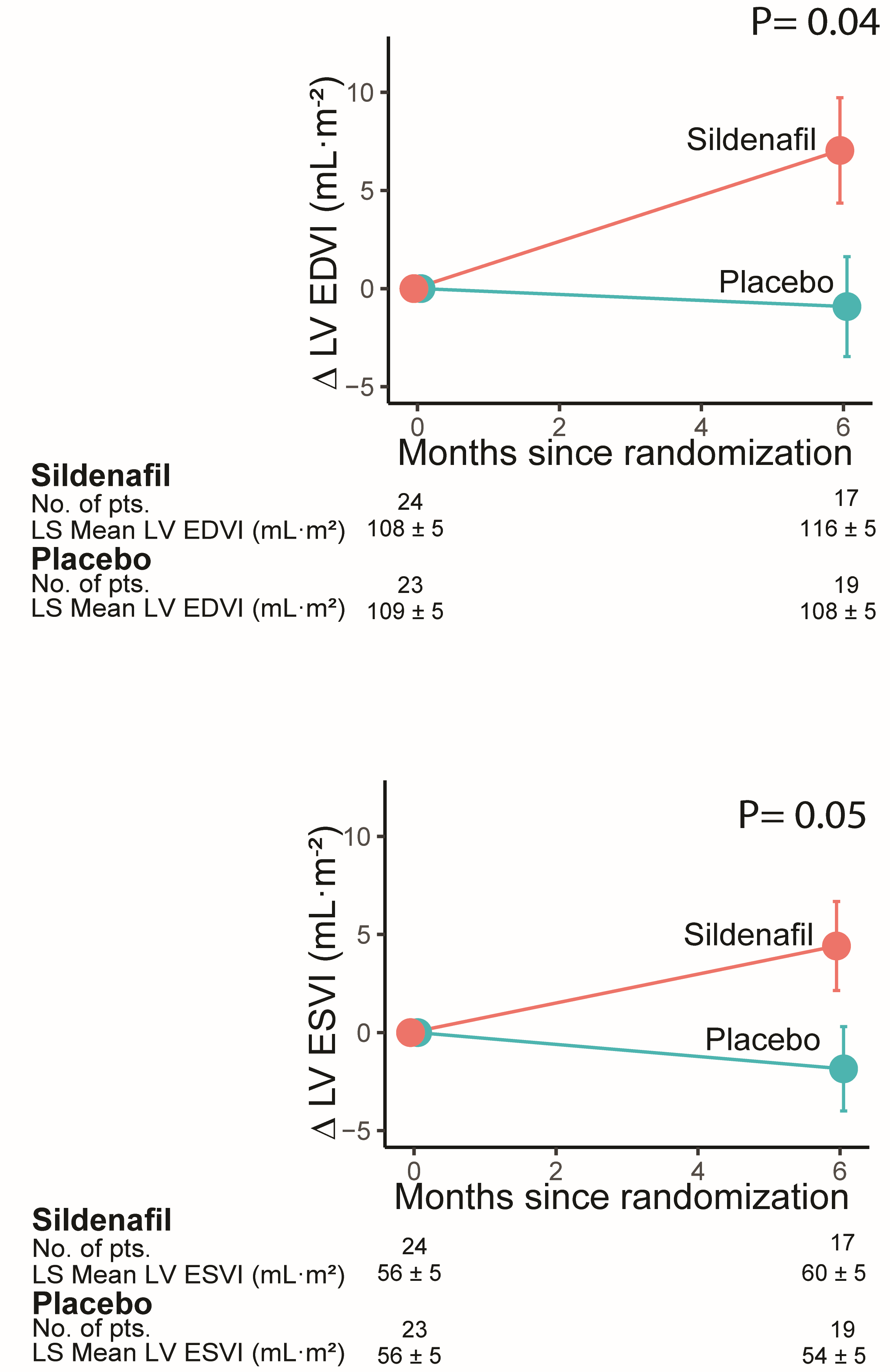 ImagingSecondaryEndpoints
Ultrasound
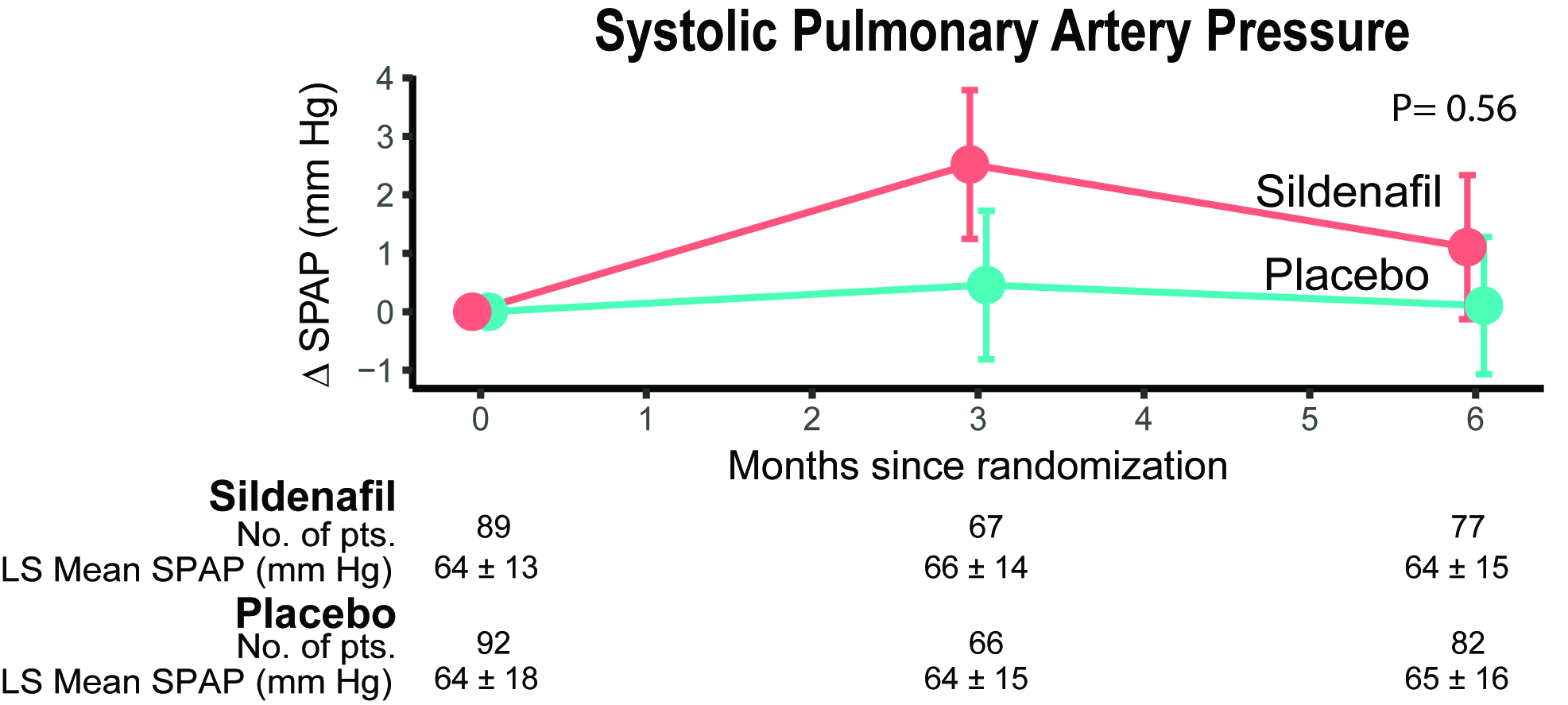 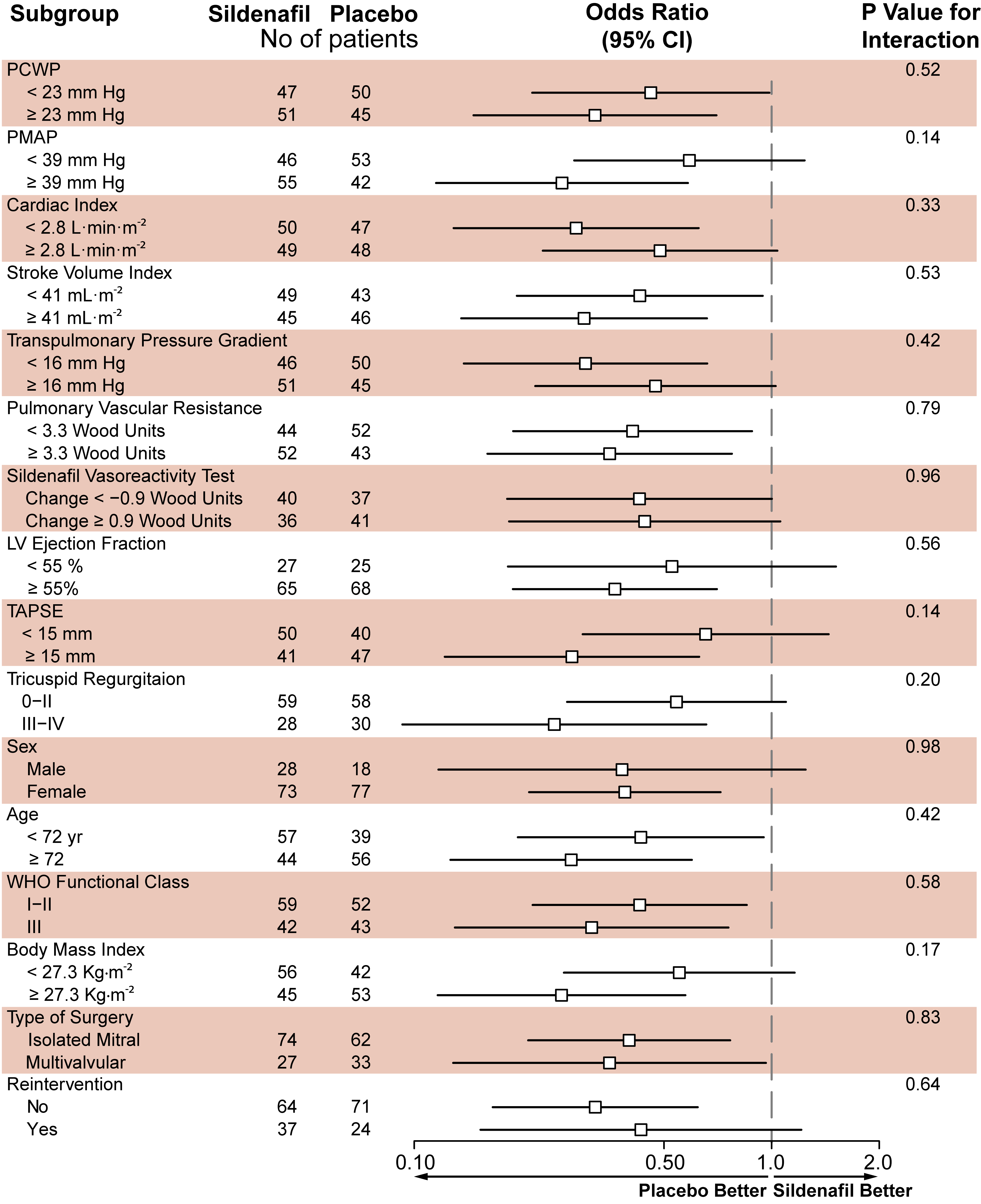 InteractionAnalysis
The SIOVAC Trial
Conclusions
Treatment with oral sildenafil 40 mg thrice a day in patients with residual PH after successful correction of VHD is associated to unfavorable clinical outcomes as compared to placebo.

Off-label indication of sildenafil in patients with LHD-PH due to valvular disease should be discouraged.
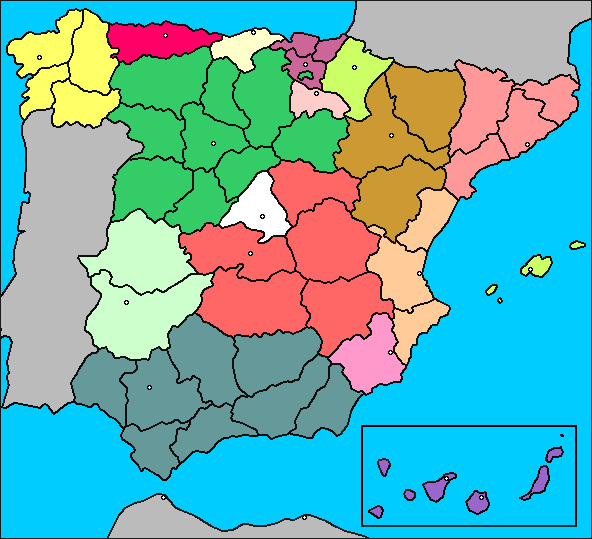 H. Galdakao
Steering Committee:
Javier Bermejo
Raquel Yotti
Francisco Fernández-Avilés
H. A Coruña
H. U. de León
H. Araba
H. Vall d’Hebron
H. Germán Triás i Pujol
H. U. de Valladolid
H. Santa Creu i Sant Pau
Adjudication and DSMB:
José A. García-Robles
Joaquín Alonso
Manuel Gómez-Bueno
H. U. de Salamanca
H. Puerta de Hierro
H. Gregorio Marañón
H. Infanta Leonor
Funded by the Spanish Government
Coordinated by the Spanish network Center for Cardiovascular Research (CIBERCV)
H. 12 de Octubre
H. Reina Sofía
H. San Cecilio
H. Alcorcón
H. Virgen de las Nieves
H. Virgen de la Victoria
The SIOVAC Trial